מערכת שידורים לאומית
שם השיעור
תנ"ך/ בראשית לכיתה י"א
שם המורה: שפרה אדלר
פרקים מ"ב - מ"ג
שיבתם של הבנים ארצה ללא שמעון
ושיבתם המחודשת למצרים
מה נלמד היום
נסקור בקצרה את מאורעות הפרקים הקודמים
מה מגלים האחים בדרכם הביתה חזרה ממצרים?
מה סיפרו האחים ליעקב אודות הקורות אותם במצרים?
כיצד מנסים האחים לשכנע את יעקב לשלוח את בנימין למצרים?
מדוע התקבלה עצת יהודה ואילו עצת ראובן נדחתה?
איך היה המפגש המחודש עם יוסף?
תקציר הפרקים הקודמים
יוסף שנמכר לעבד במצרים הפך למשנה למלך
בארץ כנען יש רעב ואחי יוסף (מלבד בנימין) יורדים למצרים לקנות אוכל ("שבר")
יוסף מזהה את אחיו, מאשים אותם בריגול ושם אותם במעצר.
לאחר שלושה ימים, יוסף משחרר את האחים ומשאיר את שמעון במאסר במצרים כבן ערובה, עד שיביאו האחים את בנימין.
יוסף מצווה את אנשיו לשים את הכסף ששילמו האחים בחזרה באמתחתם.
מ"ב, כו-כח, השיבה ארצה
(כו) וַיִּשְׂאוּ אֶת שִׁבְרָם עַל חֲמֹרֵיהֶם וַיֵּלְכוּ מִשָּׁם:
(כז) וַיִּפְתַּח הָאֶחָד אֶת שַׂקּוֹ לָתֵת מִסְפּוֹא לַחֲמֹרוֹ בַּמָּלוֹן וַיַּרְא אֶת כַּסְפּוֹ וְהִנֵּה הוּא בְּפִי אַמְתַּחְתּוֹ: (כח) וַיֹּאמֶר אֶל אֶחָיו הוּשַׁב כַּסְפִּי וְגַם הִנֵּה בְאַמְתַּחְתִּי וַיֵּצֵא לִבָּם וַיֶּחֶרְדוּ אִישׁ אֶל אָחִיו לֵאמֹר מַה זֹּאת עָשָׂה אֱלֹהִים לָנוּ?
מ"ב, כו-כח, השיבה ארצה
(כו) וַיִּשְׂאוּ אֶת שִׁבְרָם עַל חֲמֹרֵיהֶם וַיֵּלְכוּ מִשָּׁם:
(כז) וַיִּפְתַּח הָאֶחָד אֶת שַׂקּוֹ לָתֵת מִסְפּוֹא לַחֲמֹרוֹ בַּמָּלוֹן וַיַּרְא אֶת כַּסְפּוֹ וְהִנֵּה הוּא בְּפִי אַמְתַּחְתּוֹ:
(כח) וַיֹּאמֶר אֶל אֶחָיו הוּשַׁב כַּסְפִּי וְגַם הִנֵּה בְאַמְתַּחְתִּי וַיֵּצֵא לִבָּם וַיֶּחֶרְדוּ אִישׁ אֶל אָחִיו לֵאמֹר מַה זֹּאת עָשָׂה אֱלֹהִים לָנוּ?
(כא) וַיֹּאמְרוּ אִישׁ אֶל אָחִיו אֲבָל אֲשֵׁמִים אֲנַחְנוּ עַל אָחִינוּ אֲשֶׁר רָאִינוּ צָרַת נַפְשׁוֹ בְּהִתְחַנְנוֹ אֵלֵינוּ וְלֹא שָׁמָעְנוּ עַל כֵּן בָּאָה אֵלֵינוּ הַצָּרָה הַזֹּאת:
מ"ב, כט-לד, דברי האחים ליעקב
כט וַיָּבֹאוּ אֶל יַעֲקֹב אֲבִיהֶם אַרְצָה כְּנָעַן וַיַּגִּידוּ לוֹ אֵת כָּל הַקֹּרֹת אֹתָם לֵאמֹר:
(ל) דִּבֶּר הָאִישׁ אֲדֹנֵי הָאָרֶץ אִתָּנוּ קָשׁוֹת וַיִּתֵּן אֹתָנוּ כִּמְרַגְּלִים אֶת הָאָרֶץ:
(לא) וַנֹּאמֶר אֵלָיו כֵּנִים אֲנָחְנוּ לֹא הָיִינוּ מְרַגְּלִים:
(לב) שְׁנֵים עָשָׂר אֲנַחְנוּ אַחִים בְּנֵי אָבִינוּ הָאֶחָד אֵינֶנּוּ וְהַקָּטֹן הַיּוֹם אֶת אָבִינוּ בְּאֶרֶץ כְּנָעַן:
(לג) וַיֹּאמֶר אֵלֵינוּ הָאִישׁ אֲדֹנֵי הָאָרֶץ בְּזֹאת אֵדַע כִּי כֵנִים אַתֶּם אֲחִיכֶם הָאֶחָד הַנִּיחוּ אִתִּי וְאֶת רַעֲבוֹן בָּתֵּיכֶם קְחוּ וָלֵכוּ: (לד) וְהָבִיאוּ אֶת אֲחִיכֶם הַקָּטֹן אֵלַי וְאֵדְעָה כִּי לֹא מְרַגְּלִים אַתֶּם כִּי כֵנִים אַתֶּם אֶת אֲחִיכֶם אֶתֵּן לָכֶם וְאֶת הָאָרֶץ תִּסְחָרוּ
מה ספרו האחים ליעקב אביהם, ומה לא ספרו לו?
מה האחים
 לא מספרים ליעקב?
מה ספרו האחים ליעקב אביהם, ומה לא ספרו לו?
מה מדברי האחים לא מתואר בפרק הקודם?
השוואה בין האירועים לבין הדיווח של האחים
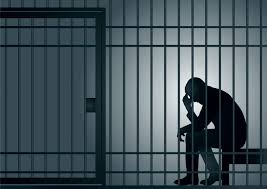 האחים לא סיפרו שנלקחו למאסר של 3 ימים
האחים לא סיפרו ששמעון במאסר ("הניחו איתי")
האחים השמיטו את האיום של יוסף: "וְיֵאָמְנוּ דִבְרֵיכֶם וְלֹא תָמוּתוּ"
האחים הוסיפו הבטחה של יוסף אליהם שלא הופיעה בפסוקים : "ואת הארץ תסחרו"
כיצד מיישב רמב"ן את השינויים בדברי האחים?
רמב"ן:
וְאֶת-הָאָרֶץ תִּסְחָרוּ: שינו לו בדבר מפני השלום כדי שישמע אליהם לשלח אתם בנימין, כי ברצונם מיד היו חוזרים לולי שאמר לא ילך בני עמכם.
וכן אמרו לו אחיכם האחד הניחו אתי, ולא הגידו לו מאסרם ולא מאסר שמעון.

ויתכן שאמר להם יוסף ואת הארץ תסחרו, ולא סיפרו הכתוב, וטעמו שתביאו סחורה כרצונכם לקנות התבואה ולא אקח מכס סחורתכם כי איטיב לכם תחת בשתכם.
כיצד מיישב רמב"ן את השינויים בדברי האחים?
רמב"ן:
וְאֶת-הָאָרֶץ תִּסְחָרוּ: שינו לו בדבר מפני השלום כדי שישמע אליהם לשלח אתם בנימין, כי ברצונם מיד היו חוזרים לולי שאמר לא ילך בני עמכם.
וכן אמרו לו אחיכם האחד הניחו אתי, ולא הגידו לו מאסרם ולא מאסר שמעון.

ויתכן שאמר להם יוסף ואת הארץ תסחרו, ולא סיפרו הכתוב, וטעמו שתביאו סחורה כרצונכם לקנות התבואה ולא אקח מכס סחורתכם כי איטיב לכם תחת בשתכם.
פירוש אחד: יוסף לא אמר לאחים "ואת הארץ תסחרו"
פירוש שני: יוסף אמר לאחים "ואת הארץ תסחרו"
מ"ב, לה-לו, סירוב יעקב לירידת בנימין מצרימה
(לה) וַיְהִי הֵם מְרִיקִים שַׂקֵּיהֶם וְהִנֵּה אִישׁ צְרוֹר כַּסְפּוֹ בְּשַׂקּוֹ וַיִּרְאוּ אֶת צְרֹרוֹת כַּסְפֵּיהֶם הֵמָּה וַאֲבִיהֶם וַיִּירָאוּ:
(לו) וַיֹּאמֶר אֲלֵהֶם יַעֲקֹב אֲבִיהֶם אֹתִי שִׁכַּלְתֶּם יוֹסֵף אֵינֶנּוּ וְשִׁמְעוֹן אֵינֶנּוּ וְאֶת בִּנְיָמִן תִּקָּחוּ עָלַי הָיוּ כֻלָּנָה:
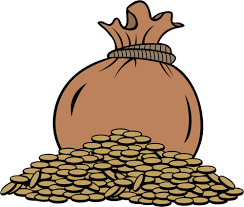 מ"ב, לה-לו, סירוב יעקב לירידת בנימין מצרימה
(לה) וַיְהִי הֵם מְרִיקִים שַׂקֵּיהֶם וְהִנֵּה אִישׁ צְרוֹר כַּסְפּוֹ בְּשַׂקּוֹ וַיִּרְאוּ אֶת צְרֹרוֹת כַּסְפֵּיהֶם הֵמָּה וַאֲבִיהֶם וַיִּירָאוּ:
(לו) וַיֹּאמֶר אֲלֵהֶם יַעֲקֹב אֲבִיהֶם אֹתִי שִׁכַּלְתֶּם יוֹסֵף אֵינֶנּוּ וְשִׁמְעוֹן אֵינֶנּוּ וְאֶת בִּנְיָמִן תִּקָּחוּ עָלַי הָיוּ כֻלָּנָה:
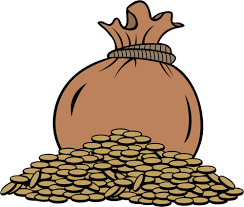 רש"י:  אתי שכלתם - מלמד שחשדן שמא הרגוהו או מכרוהו [את שמעון] כיוסף:
מ"ב, לז-לח, הצעת ראובן
(לז) וַיֹּאמֶר רְאוּבֵן אֶל אָבִיו לֵאמֹר אֶת שְׁנֵי בָנַי תָּמִית אִם לֹא אֲבִיאֶנּוּ אֵלֶיךָ תְּנָה אֹתוֹ עַל יָדִי וַאֲנִי אֲשִׁיבֶנּוּ אֵלֶיךָ:
(לח) וַיֹּאמֶר לֹא יֵרֵד בְּנִי עִמָּכֶם כִּי אָחִיו מֵת וְהוּא לְבַדּוֹ נִשְׁאָר וּקְרָאָהוּ אָסוֹן בַּדֶּרֶךְ אֲשֶׁר תֵּלְכוּ בָהּ וְהוֹרַדְתֶּם אֶת שֵׂיבָתִי בְּיָגוֹן שְׁאוֹלָה:
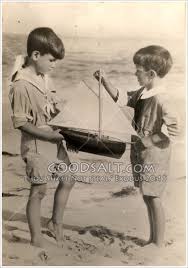 מ"ב, לז-לח, הצעת ראובן
(לז) וַיֹּאמֶר רְאוּבֵן אֶל אָבִיו לֵאמֹר אֶת שְׁנֵי בָנַי תָּמִית אִם לֹא אֲבִיאֶנּוּ אֵלֶיךָ תְּנָה אֹתוֹ עַל יָדִי וַאֲנִי אֲשִׁיבֶנּוּ אֵלֶיךָ:
(לח) וַיֹּאמֶר לֹא יֵרֵד בְּנִי עִמָּכֶם כִּי אָחִיו מֵת וְהוּא לְבַדּוֹ נִשְׁאָר וּקְרָאָהוּ אָסוֹן בַּדֶּרֶךְ אֲשֶׁר תֵּלְכוּ בָהּ וְהוֹרַדְתֶּם אֶת שֵׂיבָתִי בְּיָגוֹן שְׁאוֹלָה:
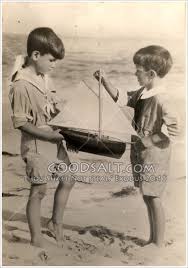 יעקב: מסרב!
מ"ג, א-י, הצעת יהודה
(א) וְהָרָעָב כָּבֵד בָּאָרֶץ:
(ב) וַיְהִי כַּאֲשֶׁר כִּלּוּ לֶאֱכֹל אֶת הַשֶּׁבֶר אֲשֶׁר הֵבִיאוּ מִמִּצְרָיִם וַיֹּאמֶר אֲלֵיהֶם אֲבִיהֶם שֻׁבוּ שִׁבְרוּ לָנוּ מְעַט אֹכֶל:
(ג) וַיֹּאמֶר אֵלָיו יְהוּדָה לֵאמֹר הָעֵד הֵעִד בָּנוּ הָאִישׁ לֵאמֹר לֹא תִרְאוּ פָנַי בִּלְתִּי אֲחִיכֶם אִתְּכֶם: (ד) אִם יֶשְׁךָ מְשַׁלֵּחַ אֶת אָחִינוּ אִתָּנוּ     נֵרְדָה וְנִשְׁבְּרָה לְךָ אֹכֶל: (ה) וְאִם אֵינְךָ מְשַׁלֵּחַ לֹא נֵרֵד כִּי הָאִישׁ אָמַר אֵלֵינוּ לֹא תִרְאוּ פָנַי בִּלְתִּי אֲחִיכֶם אִתְּכֶם:
מ"ג, א-י, טענת יעקב לבניו
(ז) וַיֹּאמֶר יִשְׂרָאֵל לָמָה הֲרֵעֹתֶם לִי לְהַגִּיד לָאִישׁ הַעוֹד לָכֶם אָח: וַיֹּאמְרוּ שָׁאוֹל שָׁאַל הָאִישׁ לָנוּ וּלְמוֹלַדְתֵּנוּ לֵאמֹר הַעוֹד אֲבִיכֶם חַי הֲיֵשׁ לָכֶם אָח וַנַּגֶּד לוֹ עַל פִּי הַדְּבָרִים הָאֵלֶּה הֲיָדוֹעַ נֵדַע כִּי יֹאמַר הוֹרִידוּ אֶת אֲחִיכֶם:
מ"ג, א-י, הצעת יהודה
(ח) וַיֹּאמֶר יְהוּדָה אֶל יִשְׂרָאֵל אָבִיו שִׁלְחָה הַנַּעַר אִתִּי וְנָקוּמָה וְנֵלֵכָה וְנִחְיֶה וְלֹא נָמוּת גַּם אֲנַחְנוּ גַם אַתָּה גַּם טַפֵּנוּ:
(ט) אָנֹכִי אֶעֶרְבֶנּוּ מִיָּדִי תְּבַקְשֶׁנּוּ אִם לֹא הֲבִיאֹתִיו אֵלֶיךָ וְהִצַּגְתִּיו לְפָנֶיךָ - וְחָטָאתִי לְךָ כָּל הַיָּמִים: (י) כִּי לוּלֵא הִתְמַהְמָהְנוּ כִּי עַתָּה שַׁבְנוּ זֶה פַעֲמָיִם:
השוואה בין הצעת ראובן להצעת יהודה
מ"ג, יא-יד, ההכנה לקראת הירידה השניה למצרים
יא וַיֹּאמֶר אֲלֵהֶם יִשְׂרָאֵל אֲבִיהֶם אִם כֵּן אֵפוֹא זֹאת עֲשׂוּ קְחוּ מִזִּמְרַת הָאָרֶץ בִּכְלֵיכֶם וְהוֹרִידוּ לָאִישׁ מִנְחָה מְעַט צֳרִי וּמְעַט דְּבַשׁ נְכֹאת וָלֹט בָּטְנִים וּשְׁקֵדִים: (יב) וְכֶסֶף מִשְׁנֶה קְחוּ בְיֶדְכֶם וְאֶת הַכֶּסֶף הַמּוּשָׁב בְּפִי אַמְתְּחֹתֵיכֶם תָּשִׁיבוּ בְיֶדְכֶם אוּלַי מִשְׁגֶּה הוּא: (יג) וְאֶת אֲחִיכֶם קָחוּ וְקוּמוּ שׁוּבוּ אֶל הָאִישׁ: (יד) וְאֵל שַׁדַּי יִתֵּן לָכֶם רַחֲמִים לִפְנֵי הָאִישׁ וְשִׁלַּח לָכֶם אֶת אֲחִיכֶם אַחֵר וְאֶת בִּנְיָמִין וַאֲנִי כַּאֲשֶׁר שָׁכֹלְתִּי שָׁכָלְתִּי:
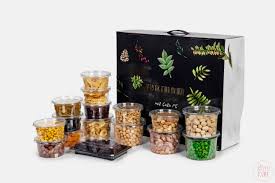 מ"ג, יא-יד, ההכנה לקראת הירידה השניה למצרים
יא וַיֹּאמֶר אֲלֵהֶם יִשְׂרָאֵל אֲבִיהֶם אִם כֵּן אֵפוֹא זֹאת עֲשׂוּ קְחוּ מִזִּמְרַת הָאָרֶץ בִּכְלֵיכֶם וְהוֹרִידוּ לָאִישׁ מִנְחָה מְעַט צֳרִי וּמְעַט דְּבַשׁ נְכֹאת וָלֹט בָּטְנִים וּשְׁקֵדִים: (יב) וְכֶסֶף מִשְׁנֶה קְחוּ בְיֶדְכֶם וְאֶת הַכֶּסֶף הַמּוּשָׁב בְּפִי אַמְתְּחֹתֵיכֶם תָּשִׁיבוּ בְיֶדְכֶם אוּלַי מִשְׁגֶּה הוּא: (יג) וְאֶת אֲחִיכֶם קָחוּ וְקוּמוּ שׁוּבוּ אֶל הָאִישׁ: (יד) וְאֵל שַׁדַּי יִתֵּן לָכֶם רַחֲמִים לִפְנֵי הָאִישׁ וְשִׁלַּח לָכֶם אֶת אֲחִיכֶם אַחֵר וְאֶת בִּנְיָמִין וַאֲנִי כַּאֲשֶׁר שָׁכֹלְתִּי שָׁכָלְתִּי:
הכנה למפגש השני עם יוסף:
דורון ותפילה
מ"ג, טו-לד, מפגש האחים עם יוסף
(טו) וַיִּקְחוּ הָאֲנָשִׁים אֶת הַמִּנְחָה הַזֹּאת וּמִשְׁנֶה כֶּסֶף לָקְחוּ בְיָדָם וְאֶת בִּנְיָמִן וַיָּקֻמוּ וַיֵּרְדוּ מִצְרַיִם וַיַּעַמְדוּ לִפְנֵי יוֹסֵף:
(טז) וַיַּרְא יוֹסֵף אִתָּם אֶת בִּנְיָמִין וַיֹּאמֶר לַאֲשֶׁר עַל בֵּיתוֹ הָבֵא אֶת הָאֲנָשִׁים הַבָּיְתָה וּטְבֹחַ טֶבַח וְהָכֵן כִּי אִתִּי יֹאכְלוּ הָאֲנָשִׁים בַּצָּהֳרָיִם:
(יז) וַיַּעַשׂ הָאִישׁ כַּאֲשֶׁר אָמַר יוֹסֵף וַיָּבֵא הָאִישׁ אֶת הָאֲנָשִׁים בֵּיתָה יוֹסֵף:
מ"ג, טו-לד, מפגש האחים עם יוסף
(יח) וַיִּירְאוּ הָאֲנָשִׁים כִּי הוּבְאוּ בֵּית יוֹסֵף וַיֹּאמְרוּ עַל דְּבַר הַכֶּסֶף הַשָּׁב בְּאַמְתְּחֹתֵינוּ בַּתְּחִלָּה אֲנַחְנוּ מוּבָאִים לְהִתְגֹּלֵל עָלֵינוּ וּלְהִתְנַפֵּל עָלֵינוּ וְלָקַחַת אֹתָנוּ לַעֲבָדִים וְאֶת חֲמֹרֵינוּ:
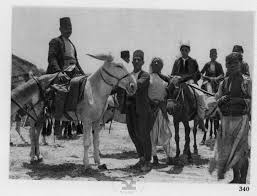 מ"ג, טו-לד, מפגש האחים עם יוסף
(יט) וַיִּגְּשׁוּ אֶל הָאִישׁ אֲשֶׁר עַל בֵּית יוֹסֵף וַיְדַבְּרוּ אֵלָיו פֶּתַח הַבָּיִת: (כ) וַיֹּאמְרוּ בִּי אֲדֹנִי יָרֹד יָרַדְנוּ בַּתְּחִלָּה לִשְׁבָּר אֹכֶל: (כא) וַיְהִי כִּי בָאנוּ אֶל הַמָּלוֹן וַנִּפְתְּחָה אֶת אַמְתְּחֹתֵינוּ וְהִנֵּה כֶסֶף אִישׁ בְּפִי אַמְתַּחְתּוֹ כַּסְפֵּנוּ בְּמִשְׁקָלוֹ וַנָּשֶׁב אֹתוֹ בְּיָדֵנוּ: (כב)  וְכֶסֶף אַחֵר הוֹרַדְנוּ בְיָדֵנוּ לִשְׁבָּר אֹכֶל לֹא יָדַעְנוּ מִי שָׂם כַּסְפֵּנוּ בְּאַמְתְּחֹתֵינוּ:
(כג) וַיֹּאמֶר שָׁלוֹם לָכֶם אַל תִּירָאוּ אֱלֹהֵיכֶם וֵאלֹהֵי אֲבִיכֶם נָתַן לָכֶם מַטְמוֹן בְּאַמְתְּחֹתֵיכֶם כַּסְפְּכֶם בָּא אֵלָי וַיּוֹצֵא אֲלֵהֶם אֶת שִׁמְעוֹן:
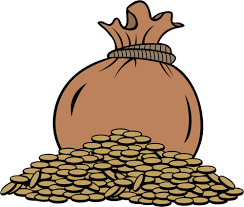 מ"ג, טו-לד, מפגש האחים עם יוסף
(כד) וַיָּבֵא הָאִישׁ אֶת הָאֲנָשִׁים בֵּיתָה יוֹסֵף וַיִּתֶּן מַיִם וַיִּרְחֲצוּ רַגְלֵיהֶם וַיִּתֵּן מִסְפּוֹא לַחֲמֹרֵיהֶם: (כה) וַיָּכִינוּ אֶת הַמִּנְחָה עַד בּוֹא יוֹסֵף בַּצָּהֳרָיִם כִּי שָׁמְעוּ כִּי שָׁם יֹאכְלוּ לָחֶם:
מ"ג, טו-לד, מפגש האחים עם יוסף
(כו) וַיָּבֹא יוֹסֵף הַבַּיְתָה וַיָּבִיאּוּ לוֹ אֶת הַמִּנְחָה אֲשֶׁר בְּיָדָם הַבָּיְתָה וַיִּשְׁתַּחֲווּ לוֹ אָרְצָה: 
(כז) וַיִּשְׁאַל לָהֶם לְשָׁלוֹם וַיֹּאמֶר הֲשָׁלוֹם אֲבִיכֶם הַזָּקֵן אֲשֶׁר אֲמַרְתֶּם הַעוֹדֶנּוּ חָי:
(כח) וַיֹּאמְרוּ שָׁלוֹם לְעַבְדְּךָ לְאָבִינוּ עוֹדֶנּוּ חָי וַיִּקְּדוּ וַיִּשְׁתַּחֲווּ:
(כט) וַיִּשָּׂא עֵינָיו וַיַּרְא אֶת בִּנְיָמִין אָחִיו בֶּן אִמּוֹ וַיֹּאמֶר הֲזֶה אֲחִיכֶם הַקָּטֹן אֲשֶׁר אֲמַרְתֶּם אֵלָי  וַיֹּאמַר אֱלֹהִים יָחְנְךָ בְּנִי: (ל) וַיְמַהֵר יוֹסֵף כִּי נִכְמְרוּ רַחֲמָיו אֶל אָחִיו וַיְבַקֵּשׁ לִבְכּוֹת וַיָּבֹא הַחַדְרָה וַיֵּבְךְּ שָׁמָּה:
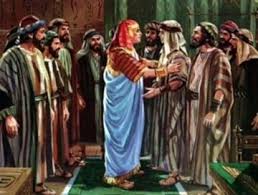 מ"ג, טו-לד, מפגש האחים עם יוסף
(לא) וַיִּרְחַץ פָּנָיו וַיֵּצֵא וַיִּתְאַפַּק וַיֹּאמֶר שִׂימוּ לָחֶם: 
(לב) וַיָּשִׂימוּ לוֹ לְבַדּוֹ וְלָהֶם לְבַדָּם וְלַמִּצְרִים הָאֹכְלִים אִתּוֹ לְבַדָּם כִּי לֹא יוּכְלוּן הַמִּצְרִים לֶאֱכֹל אֶת הָעִבְרִים לֶחֶם כִּי תוֹעֵבָה הִוא לְמִצְרָיִם:
מ"ג, טו-לד, מפגש האחים עם יוסף
(לג) וַיֵּשְׁבוּ לְפָנָיו הַבְּכֹר כִּבְכֹרָתוֹ וְהַצָּעִיר כִּצְעִרָתוֹ וַיִּתְמְהוּ הֲָאנָשִׁים אִישׁ אֶל רֵעֵהוּ:
(לד) וַיִּשָּׂא מַשְׂאֹת מֵאֵת פָּנָיו אֲלֵהֶם וַתֵּרֶב מַשְׂאַת בִּנְיָמִן מִמַּשְׂאֹת כֻּלָּם חָמֵשׁ יָדוֹת וַיִּשְׁתּוּ וַיִּשְׁכְּרוּ עִמּוֹ:
מ"ג, טו-לד, מפגש האחים עם יוסף
(לג) וַיֵּשְׁבוּ לְפָנָיו הַבְּכֹר כִּבְכֹרָתוֹ וְהַצָּעִיר כִּצְעִרָתוֹ וַיִּתְמְהוּ הָאֲנָשִׁים אִישׁ אֶל רֵעֵהוּ:
(לד) וַיִּשָּׂא מַשְׂאֹת מֵאֵת פָּנָיו אֲלֵהֶם וַתֵּרֶב מַשְׂאַת בִּנְיָמִן מִמַּשְׂאֹת כֻּלָּם חָמֵשׁ יָדוֹת וַיִּשְׁתּוּ וַיִּשְׁכְּרוּ עִמּוֹ:
רשב"ם: ויתמהו  - שהרי כולם נולדו בשבע שנים, ואין להבחין איזה קודם לזה.
מ"ג, טו-לד, מפגש האחים עם יוסף
(לג) וַיֵּשְׁבוּ לְפָנָיו הַבְּכֹר כִּבְכֹרָתוֹ וְהַצָּעִיר כִּצְעִרָתוֹ וַיִּתְמְהוּ הָאֲנָשִׁים אִישׁ אֶל רֵעֵהוּ:
(לד) וַיִּשָּׂא מַשְׂאֹת מֵאֵת פָּנָיו אֲלֵהֶם וַתֵּרֶב מַשְׂאַת בִּנְיָמִן מִמַּשְׂאֹת כֻּלָּם חָמֵשׁ יָדוֹת וַיִּשְׁתּוּ וַיִּשְׁכְּרוּ עִמּוֹ:
רשי: הבכור כבכורתו - מכה בגביע וקורא: ראובן, שמעון, לוי ויהודה ויששכר וזבולון, בני אֵם אחת, הַסֵבוּ כסדר הזה שהיא תולדותיכם, וכן כולם; כיון שהגיע לבנימין אמר: זה אין לו אֵם ואני אין לי אֵם, יֵשֵב לו אצלי
רשב"ם: ויתמהו  - שהרי כולם נולדו בשבע שנים, ואין להבחין איזה קודם לזה.
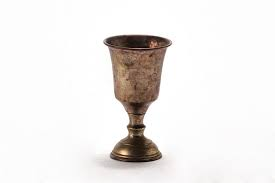 מ"ג, טו-לד, מפגש האחים עם יוסף
(לג) וַיֵּשְׁבוּ לְפָנָיו הַבְּכֹר כִּבְכֹרָתוֹ וְהַצָּעִיר כִּצְעִרָתוֹ וַיִּתְמְהוּ הָאֲנָשִׁים אִישׁ אֶל רֵעֵהוּ:
(לד) וַיִּשָּׂא מַשְׂאֹת מֵאֵת פָּנָיו אֲלֵהֶם וַתֵּרֶב מַשְׂאַת בִּנְיָמִן מִמַּשְׂאֹת כֻּלָּם חָמֵשׁ יָדוֹת וַיִּשְׁתּוּ וַיִּשְׁכְּרוּ עִמּוֹ:
ר"ע ספורנו: ותרב משאת בנימין. לראות אם יקנאו בו
סיכום השיעור
למדנו את מהלך האירועים בפרק 
ערכנו השוואה בין תיאור האירועים שחוו אחי יוסף לבין אופן סיפור הדברים ליעקב.
עיינו בדברי פרשנים שונים המציעים ביאור לקשיים שונים בפרק.
ערכנו השוואה בין הצעותיהם של ראובן ויהודה לאביהם, בכדי שיאפשר להם להוריד את בנימין למצרים, וראינו מדוע התקבלה הצעתו של יהודה.
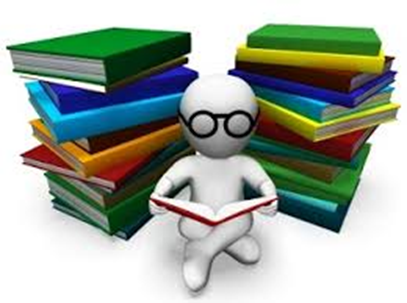 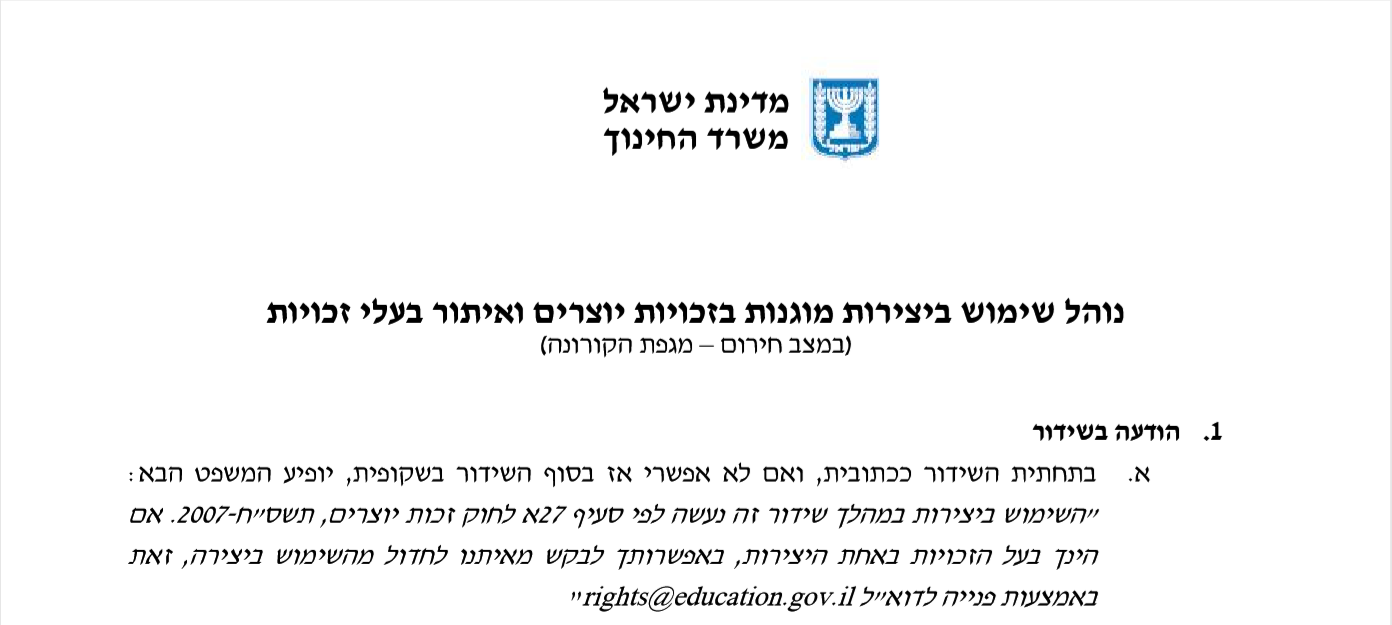 שימוש ביצירות מוגנות בזכויות יוצרים ואיתור בעלי זכויות
השימוש ביצירות במהלך שידור זה נעשה לפי סעיף 27א לחוק זכות יוצרים, תשס"ח-2007. אם הינך בעל הזכויות באחת היצירות, באפשרותך לבקש מאיתנו לחדול מהשימוש ביצירה, זאת באמצעות פנייה לדוא"ל rights@education.gov.il